Міністерство освіти і науки україни КВНЗ “Херсонська академія неперервної освіти”
Становлення 
превентивної освіти на Херсонщині: якісні та кількісні показники
К. Мазаєва
КВНЗ “Херсонська академія неперервної освіти”
Завдання: 
Підготовка педагогічних працівників з питань формування здорового способу життя і профілактики ВІЛ-інфекції/СНІДу і для загальноосвітніх навчальних закладів усіх типів;
Забезпечення базових навчальних закладів і педагогічних працівників сучасними інформаційно-методичними матеріалами
К. Мазаєва
КВНЗ “Херсонська академія неперервної освіти”
Завдання:
З метою підвищення рівня обізнаності учнів щодо профілактики шкідливих звичок, інфікування на туберкульоз і ВІЛ/СНІД, формування навичок ведення здорового способу життя 

Розробка і впровадження у навчальних закладах моделі якісної превентивної освіти, яка створює максимально сприятливі умови для формування здорового способу життя в учнів і педагогів
К. Мазаєва
Організаційно-методичний супровід проекту
Департамент освіти і науки Херсонської обласної адміністрації
Обласна робоча група
КВНЗ “Херсонська академія неперервної освіти”
Школа дружня до дитини: учні, батьки, педагоги
Міжвідомча робоча група
Херсонської обласної адміністрації
ГО “ВСЕСВІТ”
Батьківська громада
Громадські і релігійні організації
К. Мазаєва
Навчання, Методичні консультації і наради
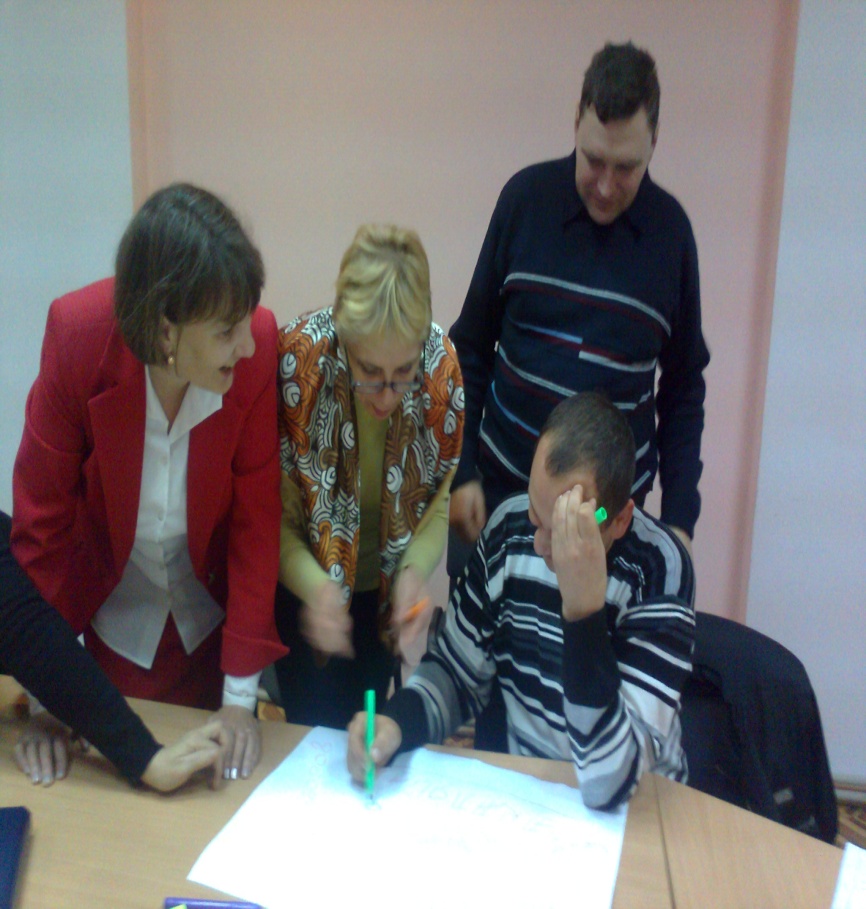 К. Мазаєва
Підготовка вчителів-тренерів профілактичних курсів
К. Мазаєва
Навчання учнів
К. Мазаєва
Якісний Процес навчання
Активна участь кожного

Творча співпраця між собою і з вчителем

Навчання на ситуаціях, наближених до реального життя
Мавзаєва К.В., завідувач науково-методичної лабораторії біології та основ здоров'я
[Speaker Notes: Програми, які ставлять за мету вплив на поведінку, вимагають від педагогів інших підходів, ніж до викладання традиційних предметів. Вони передбачають застосування інтерактивних (тренінгових) методик і встановлення партнерських стосунків між учнем і вчителем.
Перевага надається інтерактивним, а не інформативним формам навчання; останні досі переважають у школі і є безумовно корисними, але не здатні повністю забезпечити зміни у ставленнях і поведінці учнів. 
На відміну від звичайних уроків, коли вчитель переважно говорить, а учні слухають, широко застосовуються тренінги, які передбачають активну участь кожного, творчу співпрацю учнів між собою і з учителем.]
Розбудова обласного осередка  ГО “ВСЕСВІТ”
К. Мазаєва
Проблеми впровадження
Проблеми у створенні сприятливого шкільного середовища (матеріально-технічні);
Відсутність фінансування варіативної частини навчального плану;
Недостатнє розуміння з боку управлінських структур;
Низький рівень обізнаності батьків з питань формування навичок здорового способу життя
К. Мазаєва
Позитивні чинники у базових школах
Підтримка з боку  адміністрації навчального закладу;
Належне місце у навчальному плані школи;
Забезпеченість якісними навчально-методичними матеріалами;
Підготовлені вчителі;
Залучення і розбудова партнерства педагогічного колективу, учнівської молоді і батьків;
Реальна співпраця з громадськими організаціями усіх рівнів
К. Мазаєва
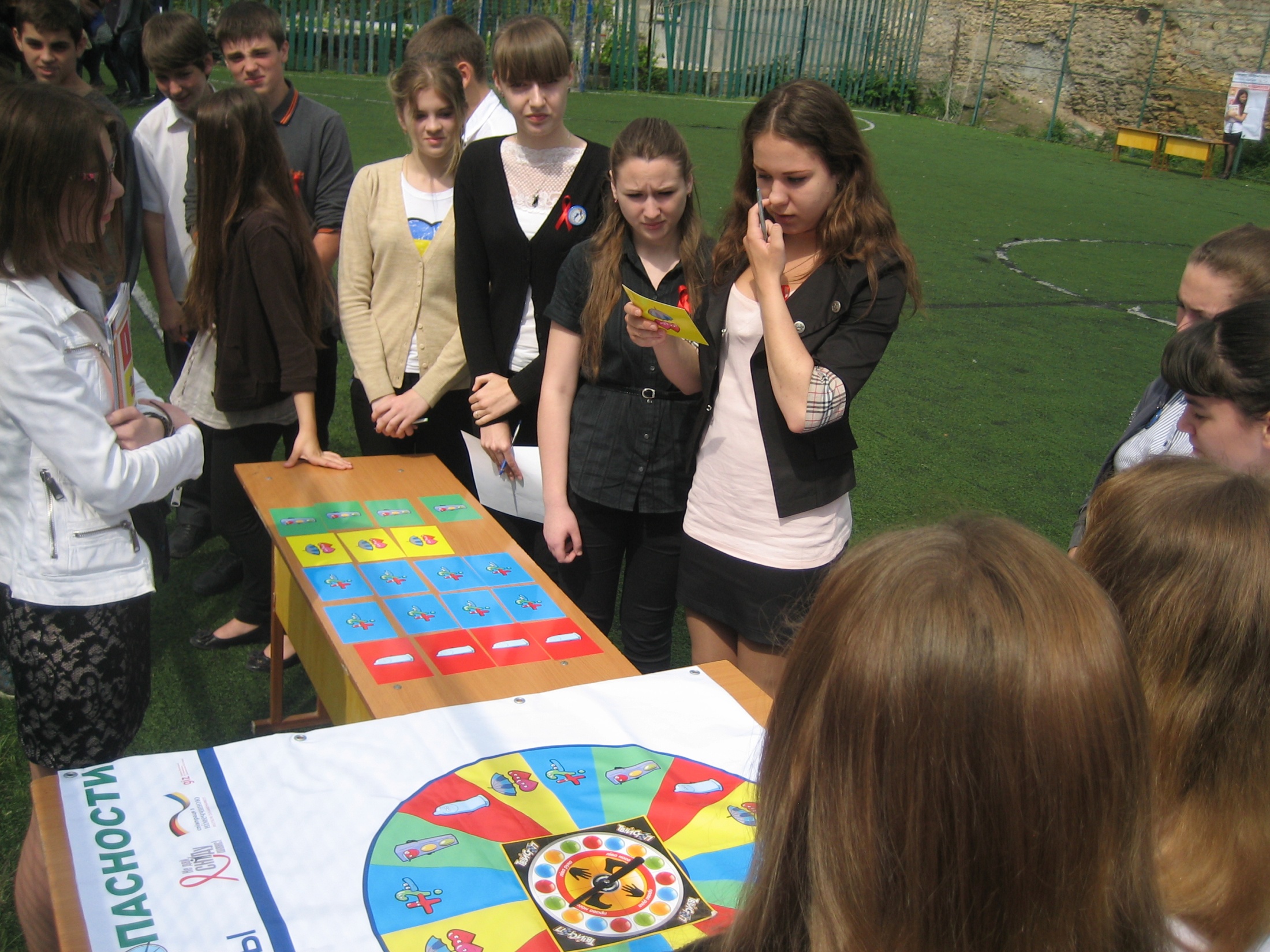 “Радісно, коли діти тобі довіряють.”, - психолог школи Запорожець Т.С.
“Такі тренінгові заняття допомагають зробити правильний вибір, сформувати модель безпечної поведінки. 
У майбутньому це допоможе чітко визначити, що для  мене добре, а що погано, бо від власного вибору залежить моє життя.”, - учениця 11 класу Лойченко Тетяна
“За два роки діти стали більш врівноваженими, спорт їх дисциплінує, вони з більшим бажанням ідуть до школи”, - ділиться своїми враженнями класний керівник 7 спортивного класу Ганіна Т.В.
“«Маршрут безпеки» допомагає більше дізнатися про ВІЛ/СНІД та безпечну поведінку, тому такі заняття потрібно проводити частіше”, - говорить фасілітатор «Маршруту безпеки», учениця 
11 класу Шеремет Олена
“Цей проект дає можливість зрозуміти , хто правий, і хто дійсно допомагає підліткам вирости здоровими”, - директор школи Карпенко О.Й.
“Інколи  мій син цікавиться питанням, на яке мені незручно відповідати, тому дуже приємно, що в школі проводиться робота зі статевого виховання”, - мати учня 7 класу 
Сумська К.Ю.
ДЯКУЮ ЗА УВАГУ
К. Мазаєва